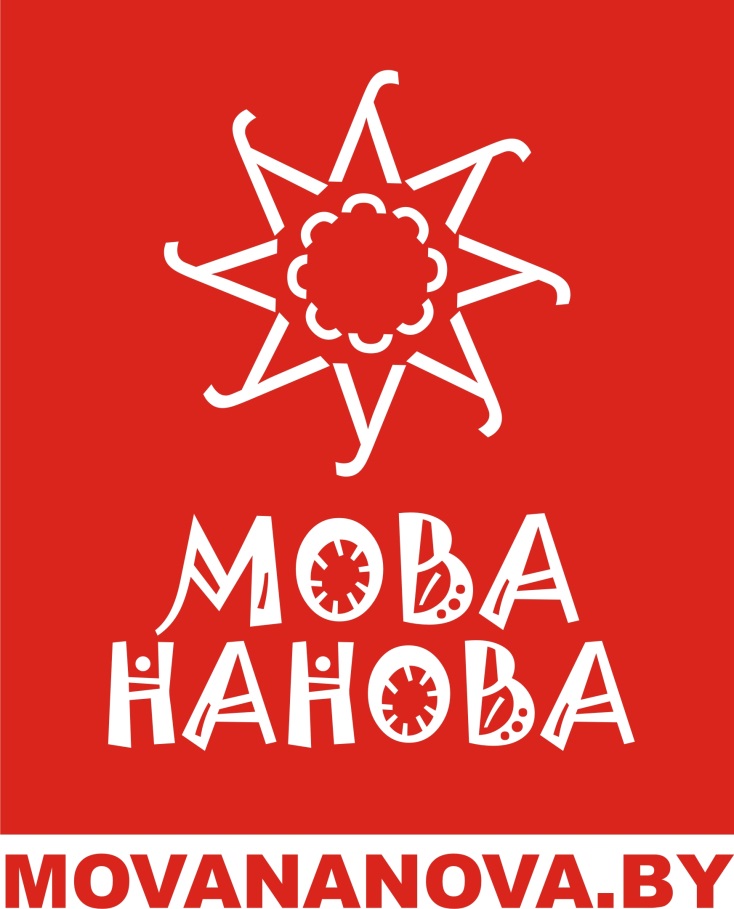 Крама
Харчовая (прадуктовая, гастраном)
Гаспадарчая
Будаўнічая
Мэблевая
Музычная
Спартовая
Кветкавая
Кнігарня (кніжная крама)
Крама адзення
Абутковая крама
Гандлёвы дом
Інтэрнэт-крама
Самаабслугоўванне
Памер адзення, абутку
Прымерачная (прымяральня)
Люстэрка
Пасаваць
Падыходзіць па памеры
Прадавец/прадавачка
Рэшта
Магчымасць разлічыцца карткаю
Безнаяўны разлік
Наяўныя грошы (гатоўка)
Аддзел (садавіны, гародніны, мясны, малочны)
Распродаж – м.р.: на калядным распродажы
Зніжка 25 % (адсоткаў, працэнтаў)
Цэтлік – рус. ценник
Цана, кошт
Дорага
Танна – рус. дешево
Чэк, прабіць чэк
Грошы. Не стае грошай
Гаманец (кашалёк)
Ашчаджаць (эканоміць)
Рахунак 
Чарга – стаяць у чарзе
Хто апошні?
Каса
Касірка, касір
Вага́ (ва́гі) – прыбор для ўзважвання. Узважыць тавар
Абгортка, упакоўка
Лядоўня
Вітрына
Стэлаж
Прылавак. На прылаўку
Торба, пакет, кайстра
Кошык
Вазок
Раздробны гандаль, гандаль ураздроб
Гуртавы (аптовы) гандаль
Шыльда
Адчынена/зачынена
Ахоўнік
Відэаназіранне
Грузчык
Гандлёвая зала
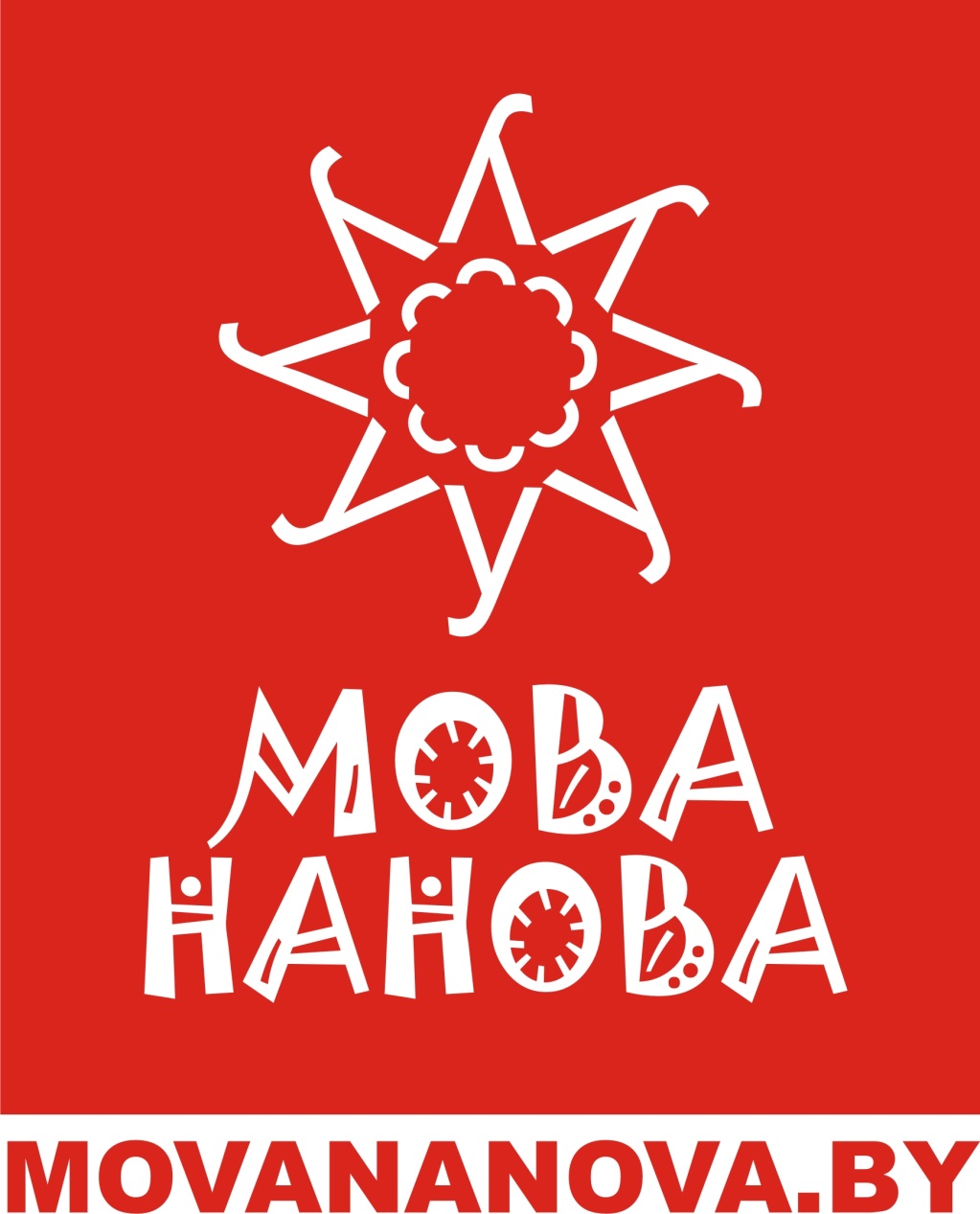